The World is full of all kinds of People!
And no one is exactly alike!
THAT IS FANTASTIC !
EVERYONE HAS 
SOMETHING TO 
TEACH  US!
THAT INCLUDES YOU!
What are we going to talk about today?
*How we are alike and how we are different
*What is Down syndrome?
*What does it mean to  be a good friend at church?
Are you the same as everyone  in your church? OrAre you different?
Let’s find out!
[Speaker Notes: Ask the kids what they like and dislike?]
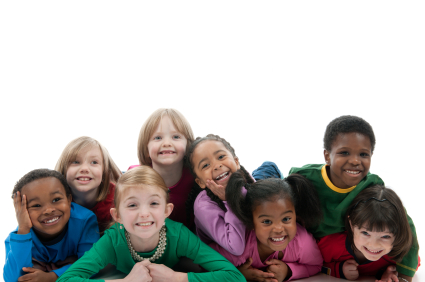 So, guess what?
We are NOT the same!
But… we can be friends with people who are different than us!
There might be some kids at church who you think are so different
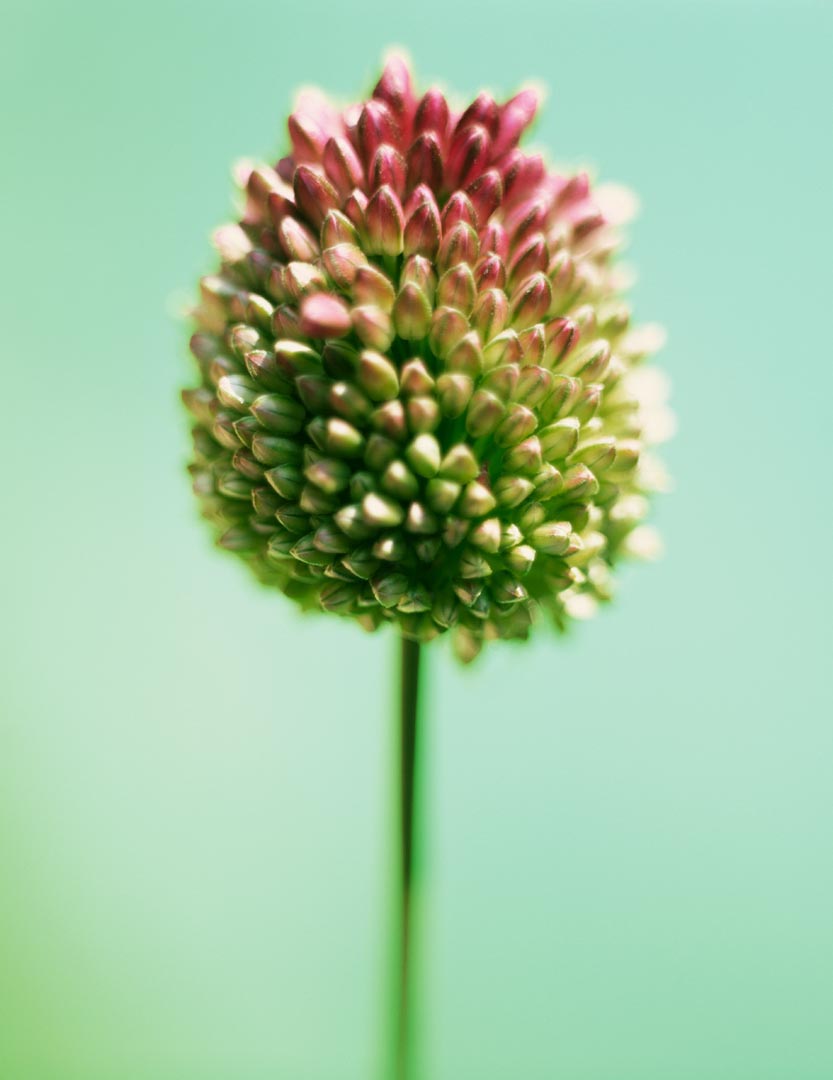 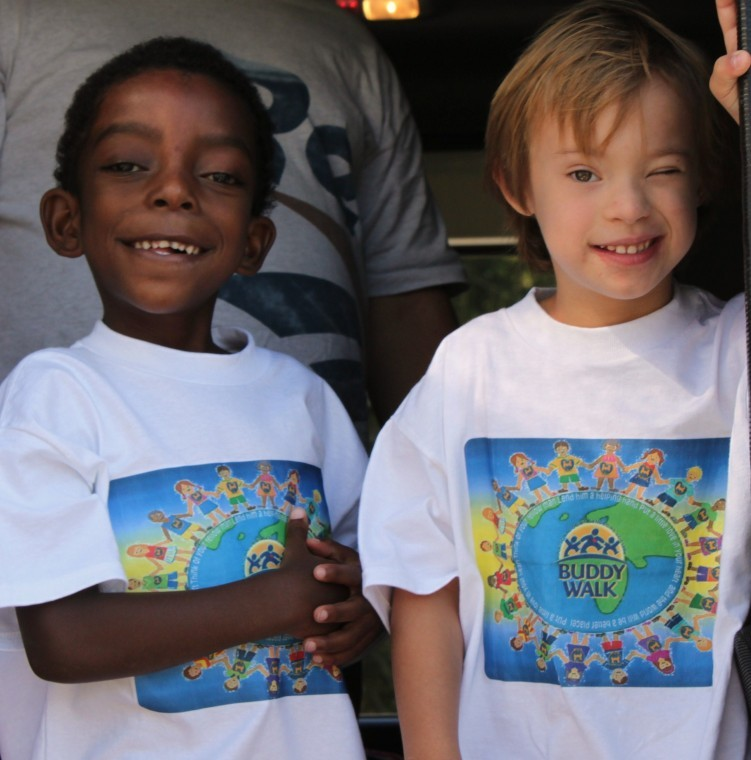 that you can’t be friends with them.         
Is that true?
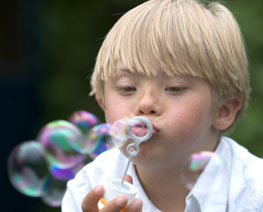 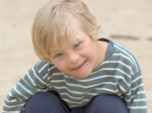 Someone in your church has something different.
It is called Down syndrome!
And thatperson isNathan Chan!
What is Down syndrome?
Let’s find out!
YOUR BODY HAS MILLIONS OF CELLS
In each of those cells are chromosomes.
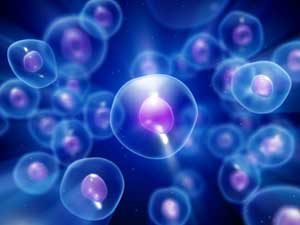 What are Chromosomes?
They are tiny tiny tiny DNA that tell your body what you will look like and what you will be like.
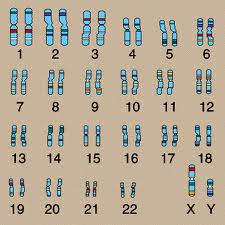 Most people have 46  chromosomes.
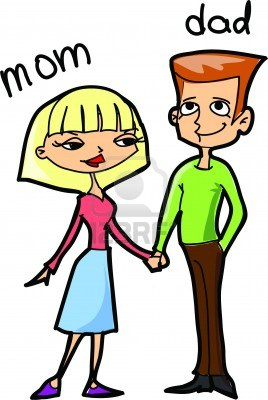 23 from your dad
23 from your mom
Chromosomes give directions to your body
*Chromosomes tell your body to be tall or short
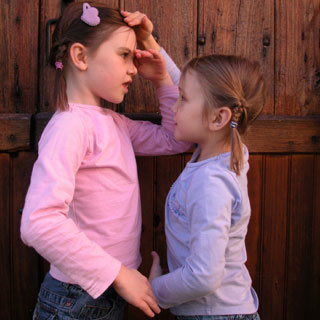 Chromosomes tell your body if:
You will have blonde or brown hair?
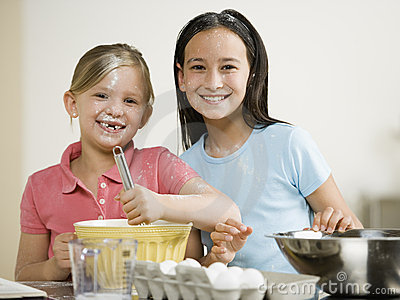 Chromosomes tell your body
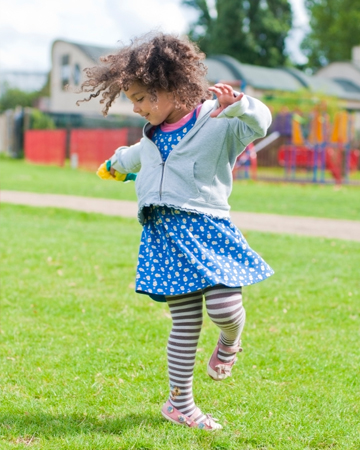 If you will be a good dancer or not?
But …. Sometimes
Someone gets an extra chromosome, and they have 47 chromosomes
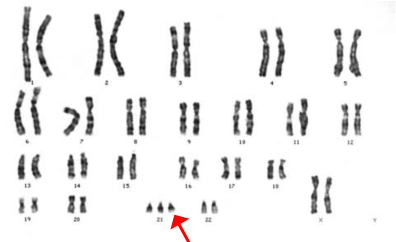 When you have 47 chromosomes
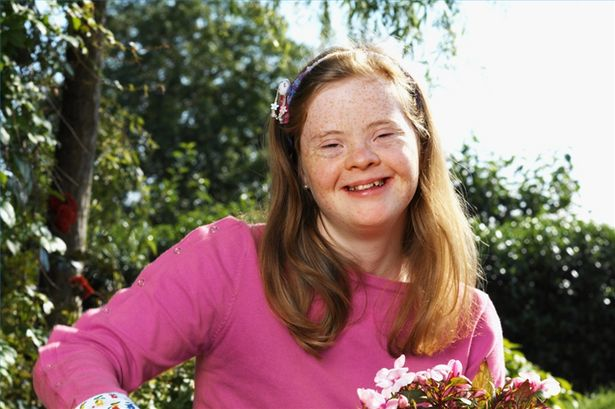 YOU have Down syndrome
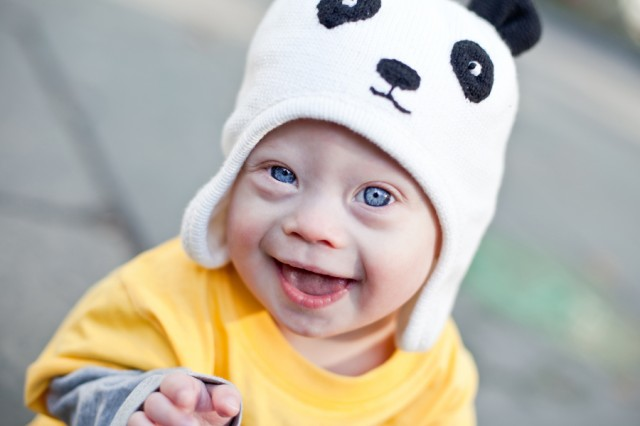 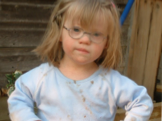 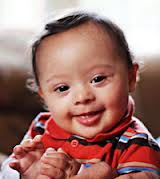 Down syndrome happens when you have an extra chromosome
What happens to your body when you have Down syndrome?
Sometimes you have weak muscles
Sometimes it takes you longer to learn things
When you have Down syndrome you have to
work harder AND it will sometimes take longer to learn things
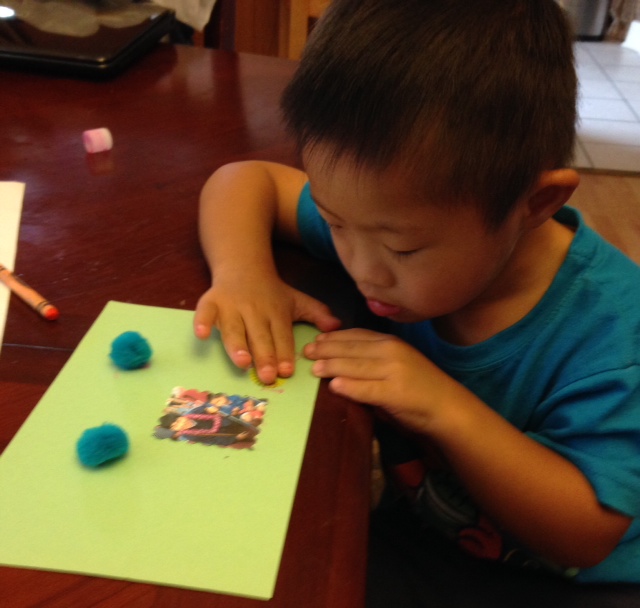 * longer to learn to walk
 *longer to learn to speak
*longer to learn to read
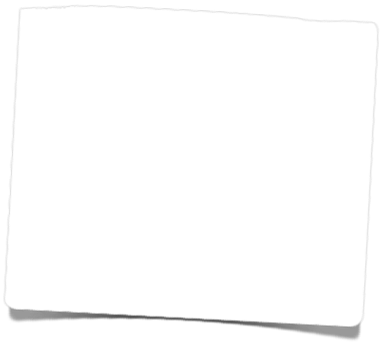 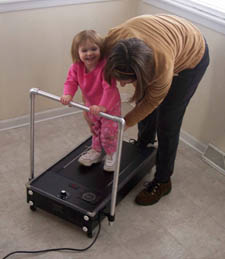 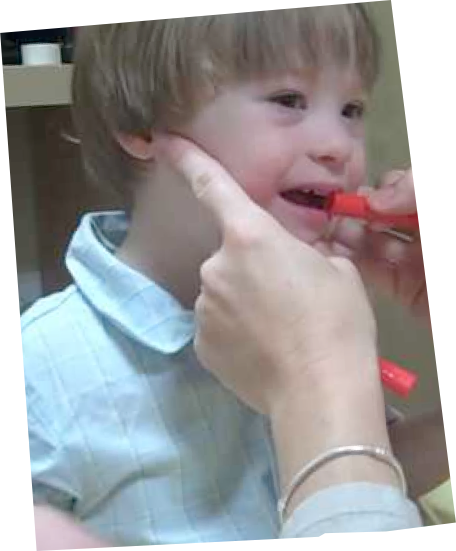 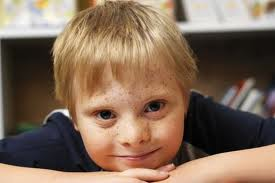 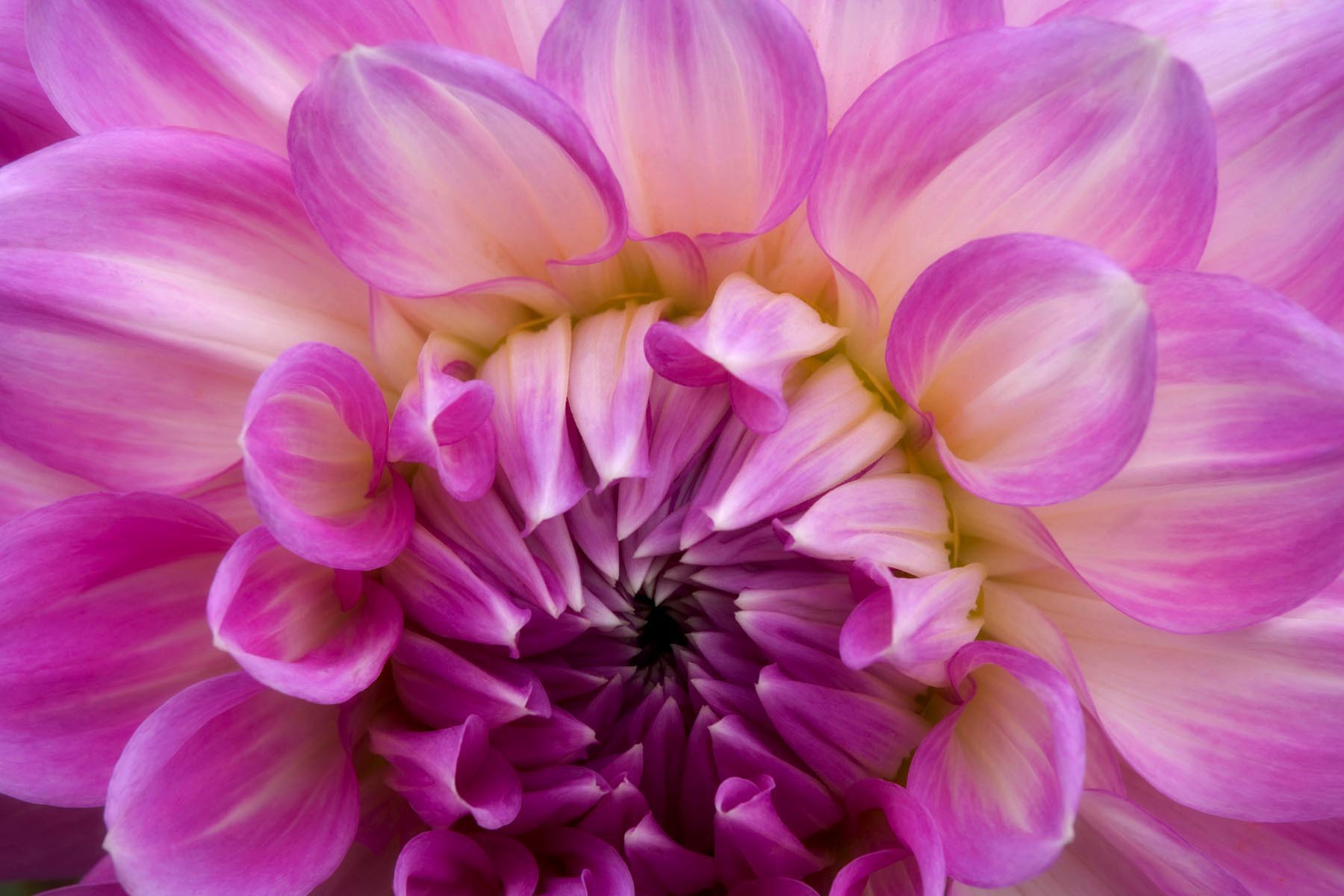 Kids with Down syndrome are the hardest working people I know.
*
It might take them longer but they will get there!
Sometimes people with Down syndrome need a little help
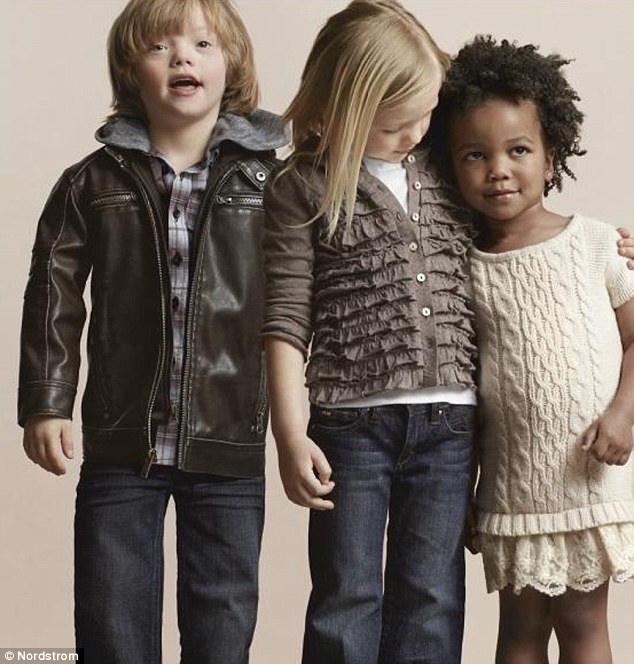 How can you help someone with Down syndrome?
First, BE a true Friend!
*You are  kind to friends
*You talk to your friend
*You include friends in activities
* You learn what your friends like 
*You think your friend is important
1.Remember that Nathan  has gifts to offer you!!
1.  He is brave and help you be brave!
2.  He is loyal!  He will be a good friend to you!
3.  He loves to be wild and crazy 
4.  He knows that life is better with a buddy! 
5. He is up for adventures!
6.  He will share and will always watch your back!
2. Remember …Nathan is just like you !
He just has
one extra 
chromosome.
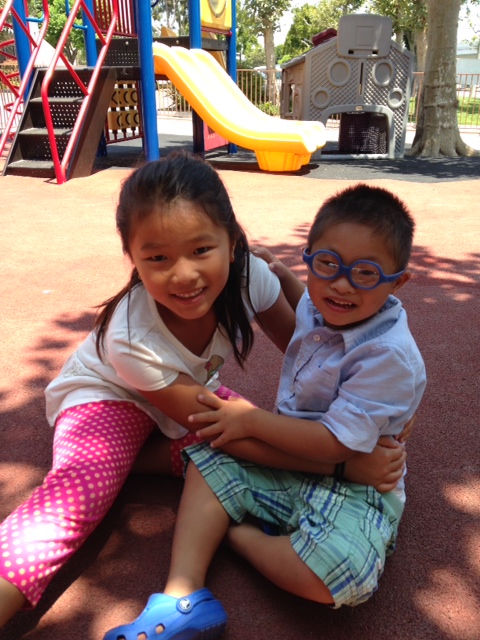 He is a good brother, student and friend!
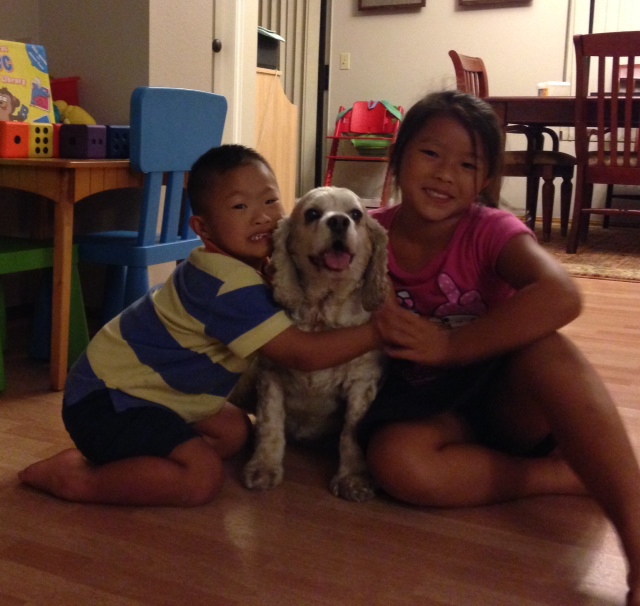 3. Remember People with Down syndrome
are just like you!
they work hard!
they want friends!
they want to be a part of your life here at church!
You are so blessed!
Everyone in your church is valued, belongs and is appreciated for their unique gifts!
The world is a better place when we play and are friends with each other. Together is better!
Together is Better!
The World is full of all kinds of People!
And no one is exactly alike!
THAT IS FANTASTIC !